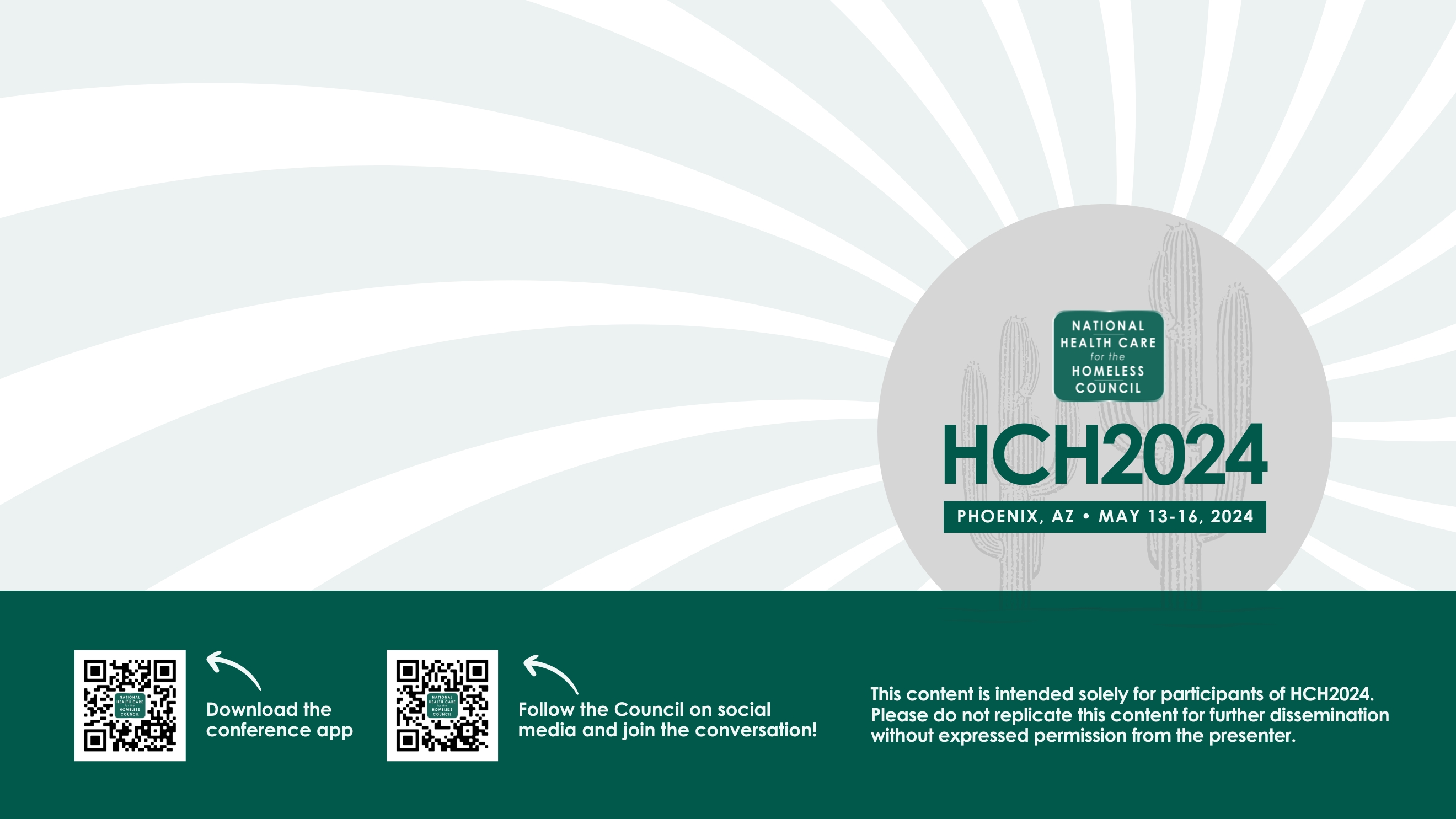 PHOENIX, AZ • MAY 13-16, 2024
Lessons learned in the first year of initiating a SOAR program in a primary care and outpatient psychiatric setting
Norma Tejada-Foster, RN, MSN, MPH, FNP-C, PMHNP-BC Healthcare for the Homeless/Baylor College of Medicine
HCH2024
Lessons learned in the first year of initiating a SOAR program in a primary care and outpatient psychiatric setting
SOAR
SSI/SSDI Outreach, Access, and Recovery
“helps states and communities end homelessness through increased access to Social Security disability benefits.”
BarriersMental IllnessCo-occurring Substance UseTraumaMedical IssuesMailing AddressSporadic Medical CareCognitive Impairment
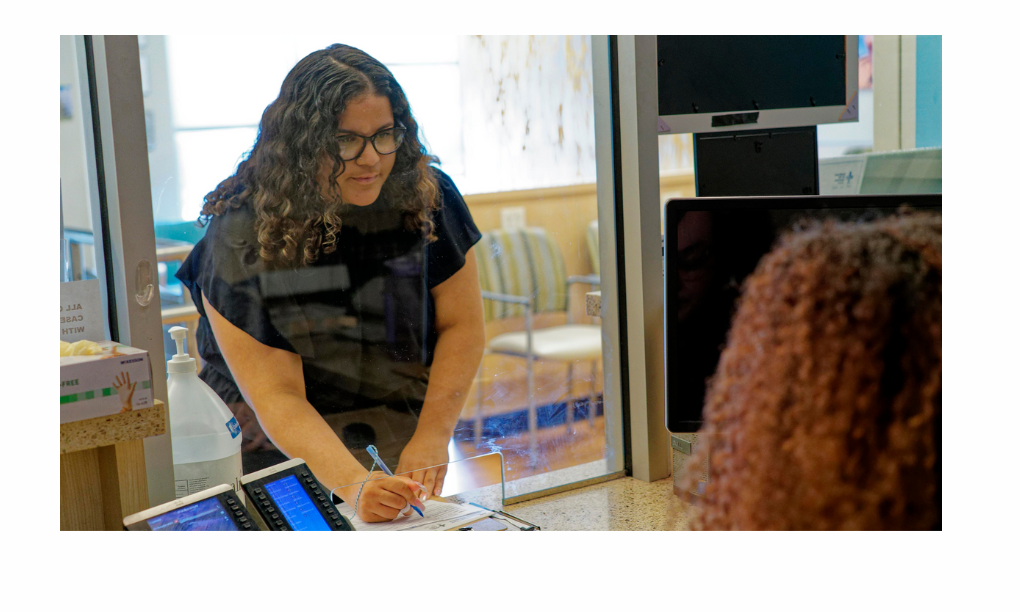 Overcoming Barriers
1) Case Managers with specific SOAR training
2) Regional SOAR support 
3) Bi-monthly Soar meetings
4) On-site Medical Provider
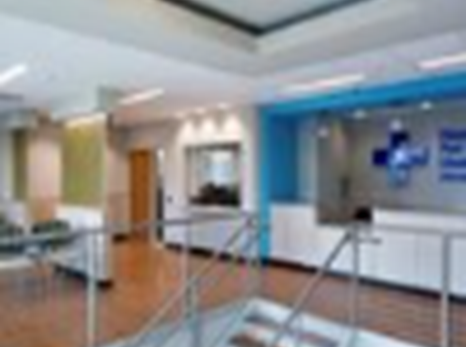 Healthcare for the Homeless Houston (HHH)
PRIMARY MEDICAL
Assessment, intervention and ongoing care for adults and children
COMPREHENSIVE DENTAL
Exams, cleanings and restorations alongside with oral hygiene education
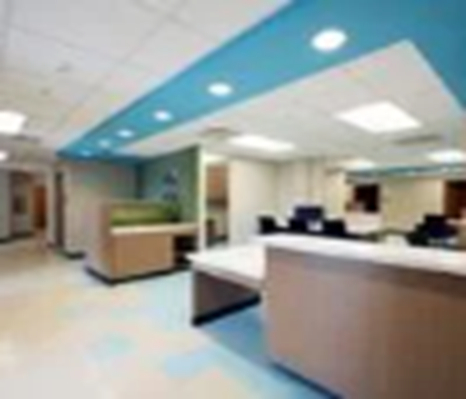 MENTAL HEALTH
Integrated treatment planning, therapy and psychiatry
BEHAVIORAL HEALTH
Medication-assisted treatment and peer-based substance use counseling
SPECIALTY
Care coordination, case management, transportation and resource connection, Street Medicine, and SOAR
WRAP AROUND CARE
Focus on homeless-specific needs such as well-woman's, podiatry, vision and pharmaceuticals
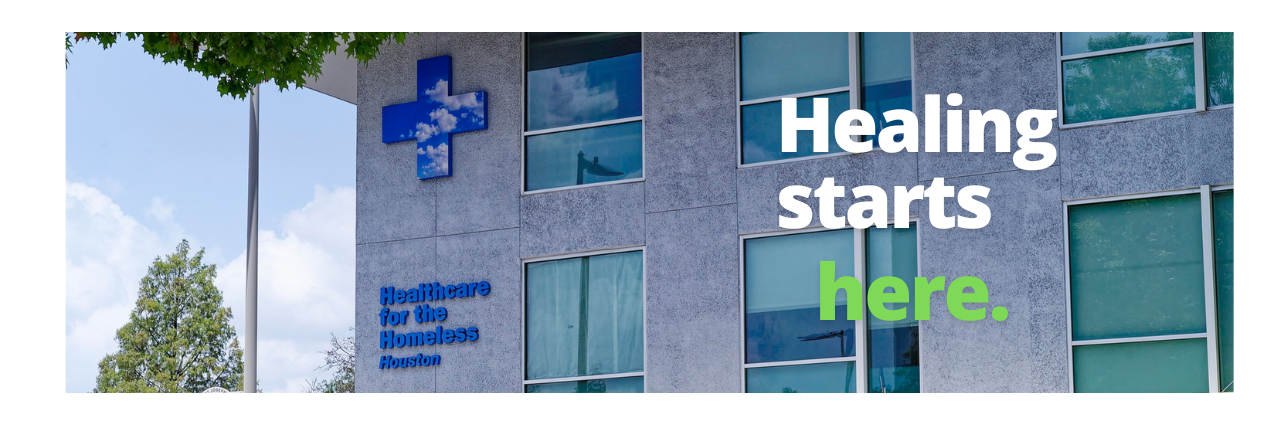 Integrating SOAR and HHH
Team Members:
Director of Social Services
Case Managers
	1 lead Case Manager
	2 Case Managers
Psychiatric Mental Health Nurse Practitioner
Facilities utilized by Team Members:
Local Social Security Administration (SSA) offices
Victoria TX SSA office
Beacon Law
Area SOAR team members
Local and non-local Medical facilities
Jail and Prison Facilities
School Facilities 
Local Housing Authority
Developing a SOAR Program within a Medical Clinic
All learning SOAR material from Director of Social Services to Medical/Psychiatric Provider
Hiring case management staff literate in medical case management with some background in psychiatry
Hiring a Medical/Psychiatric Provider who can not only assess, manage and treat patients, but can also summarize medical histories and assess functional status of patients.
Producing a referral process
Educating staff on the referral process 
Educating medical providers and staff that there are criteria to be followed for SSI/SSDI that is more than just being homeless
Changing mindsets about productivity markers for clinicians who are doing Medical Summary Reports (MSR) for patients applying for SSI/SSDI
Challenges and Lessons learned
Challenges
Lessons Learned
Best if Supervisors and Medical staff are trained prior to hiring case management staff
Utilize training from local SOAR coalition when there is more than 1 new employee 
Director, lead Case Manager and Medical Provider all to work together initially until program is well established 
Don’t request medical records until the client/patient is for sure going to qualify for the program
Send in complete application including the MSR with the application.
Staff turnover
Challenges for staff with learning at least 3 data entry programs
Ambiguity/poor role definition when program first began
Learning the always changing government system that is the Social Security Administration
Trial and error with how to organize case manager and provider seeing and assessing client/patient
Progress Made
From September 1, 2022- February 29, 2024- 15 applications submitted with a 62% approval rate submitted to SSA.
During the same time, 2 other agencies under our same grant, had more submissions, one with 124 and the other 109, with a 33% and 29% approval rate for applications submitted to SSA.
Out of 123 clients enrolled in SOAR Navigation and Case Management, 95 were connected with Medical Services.
Many clients/patients felt more connected and invested in their care due to the intense involvement of their SOAR Case Manager and specific Psychiatric NP provider.
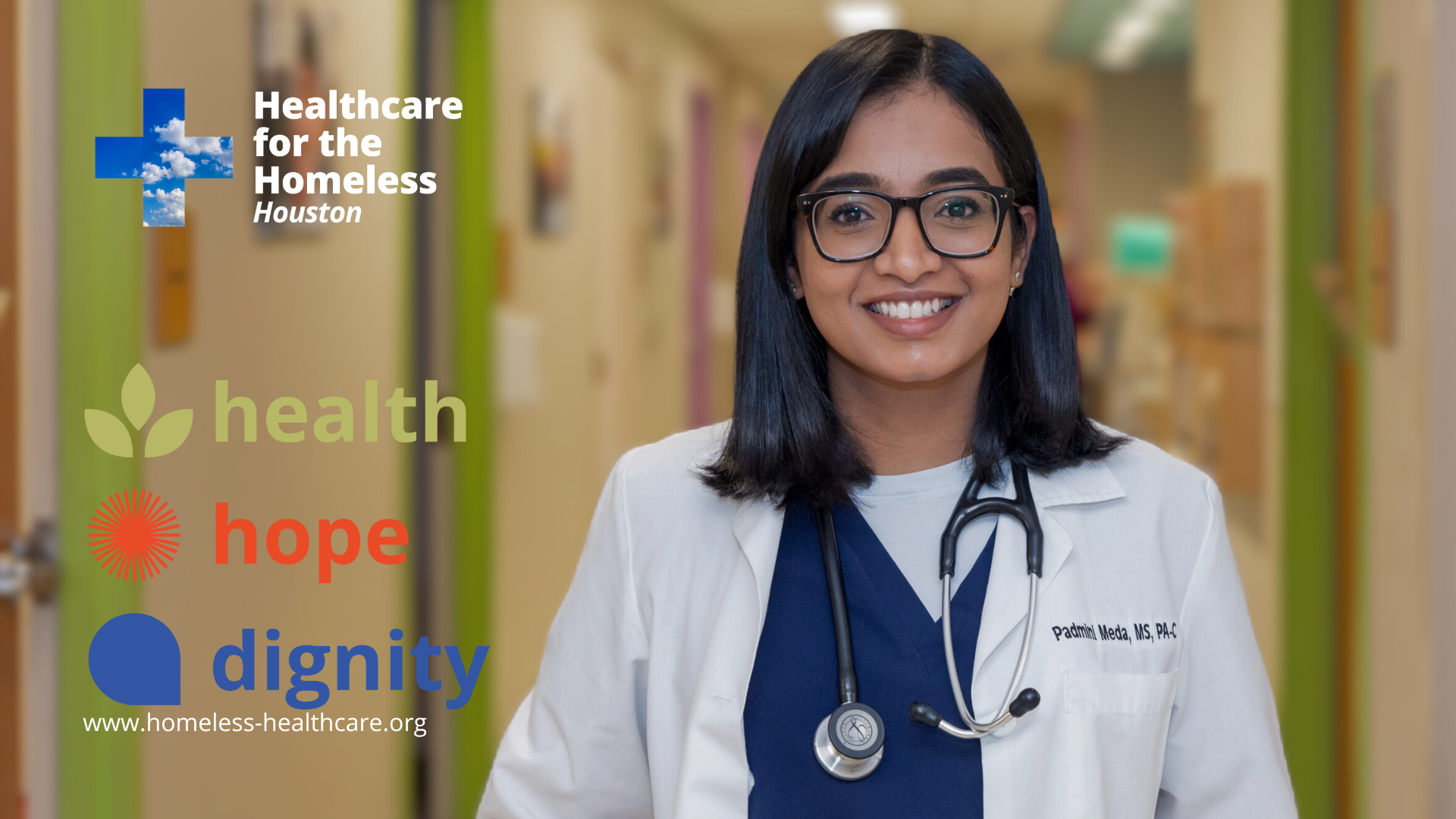 Enhancing your presentation
Questions?